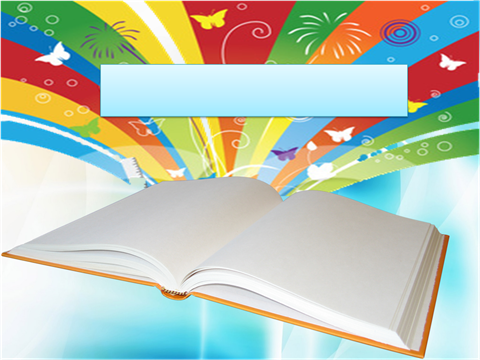 Самообразование по теме:
«Инновационные технологии в  речевом развитии детей старшего дошкольного возраста»
воспитатель 
МБДОУ детский сад №16 «Колокольчик»
Тимошенко Н.А.
Задачи:
1.Повысить собственный уровень знаний посредством изучения и анализа психолого-педагогической и методической литературы по проблеме развития речи дошкольников;
2.Внедрить применение инновационных и развивающих технологий  по развитию речи дошкольников;
3.Взаимодействовать с родителями и педагогами ДОУ в вопросах речевого развития детей старшего дошкольного возраста;
4.Пополнить развивающую предметно-пространственную  среду в группе для внедрения и  применения инновационных и развивающих технологий;
5.Разработать перспективный план работы с детьми, родителями и педагогами  по данному направлению работы, методические рекомендации. 
6. пополнить в группе центр речевого развития детей
7. Взаимодействовать с родителями и педагогами по теме самообразования, привлекать к обогащению РППС группы.
8.Обобщить опыт работы, презентовать отчет на родительском собрании и на педсовете ДОУ, а также распространить в СМИ.
Методическая литература
1.Федеральный государственный образовательный стандарт дошкольного образования /http://www.rg.ru/2013/11/25/doshk-standart-dok.html.
2. Составление детьми творческих рассказов по сюжетной картине (Технология ТРИЗ). Автор: Сидорчук Т.А., Лелюх С.В. Методическое пособие.
3. Корзун А.В. Веселая дидактика: Использование элементов ТРИЗ и РТВ в работе с дошкольниками.  
4. Полянская Т.Б. «Использование метода мнемотехники в обучении рассказыванию детей дошкольного возраста» - 2009 г. 
5.  Мурашковская И.Н. Когда я стану волшебником. 
6.  Рисуйте, рисуйте простое и сложное: 4 способа создать скрайбинг своими руками [Электронный ресурс]: информационная статья. – Режим доступа: http:///ru/blog/62/risuitie-risuitie-prostoie-i-slozhnoie-4-sposoba-sozdat-skraibingh-svoimi-rukami
7. Алексей Майер: Управление инновационными процессами в ДОУ. Методическое пособие. - Сфера, 2008 г.
8.Изучение статей, конспектов по самообразованию и проектной деятельности на интернет сайтах :http://nsportal.ru, https://infourok.ru, https://www.maam.ru.
Синквейн — слово французское, в переводе означает «стихотворение из пяти строк»
Синквейн – это необычное стихотворение, а стихотворение, написанное в соответствии с определёнными правилами
Синквейн состоит из 5 строк;
 Его форма напоминает ёлочку
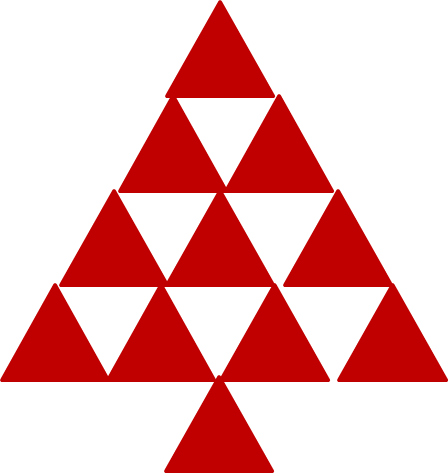 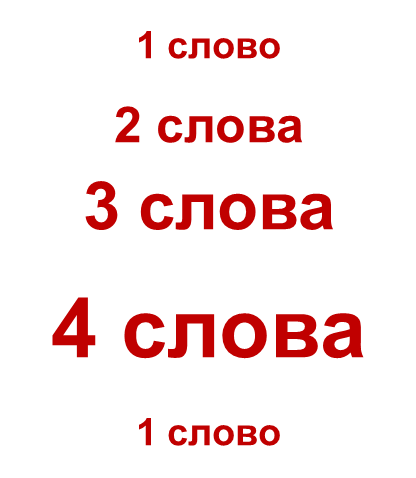 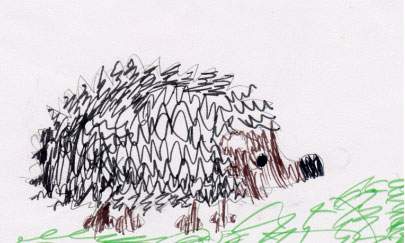 Пример   синквейна
1. Ежик
2. Серый, колючий
3. Фыркает, спит, сворачивается.
4. Мне нравится маленький ежик.
5. Лес.
Мнемотехника
«искусство запоминания» (греч.) - это система методов и приемов, обеспечивающих успешное запоминание, сохранение и воспроизведение информации.

Использование   мнемотехники   в   обучении   дошкольников позволяет   решить      задачи :

Развитие связной речи;
2.   Преобразование абстрактных символов в образы  (перекодирование информации);
Развитие мелкой моторики рук;
4.   Развитие основных психических процессов – памяти, внимания, образного мышления; помогает овладение приёмами работы с мнемотаблицами и сокращает время обучения.
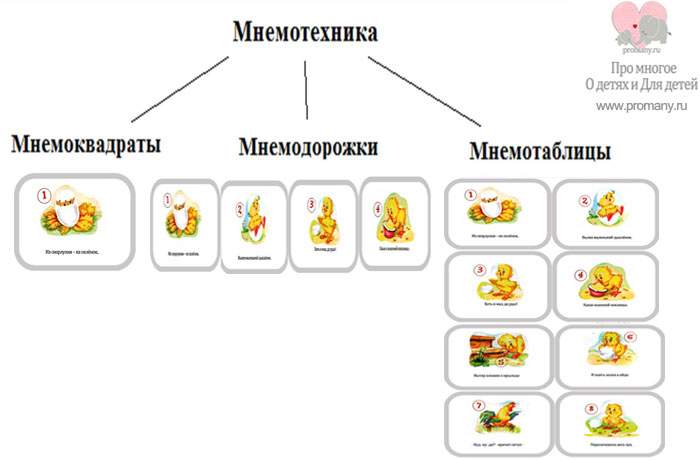 Сторителлинг 
– педагогическая техника, выстроенная в применении историй с конкретной структурой и интересным героем, которая направлена на разрешение педагогических вопросов  воспитания, развития и обучения.
Нетрадиционная техника сторителлинга с  использованием «Кубиков историй». 
Суть игры в том, что вы бросаете кубики на стол и начинаете историю со слов   «Однажды…» или «Давным-давно…», «Хочу рассказать, как я…», «Я сегодня шла в детский сад и увидела…», «Когда-то…», нанизывая на нить повествования все изображения, которые выпали на верхних гранях кубиков, начиная с того, который первым привлёк ваше внимание.
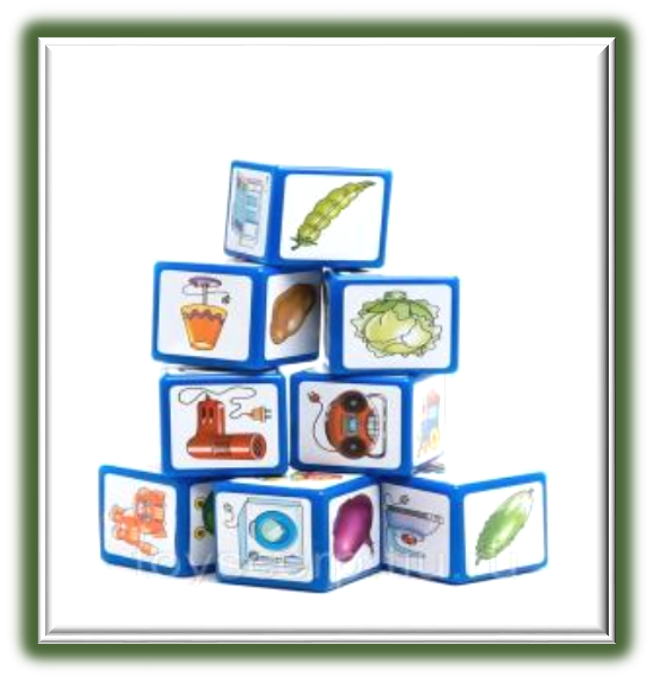 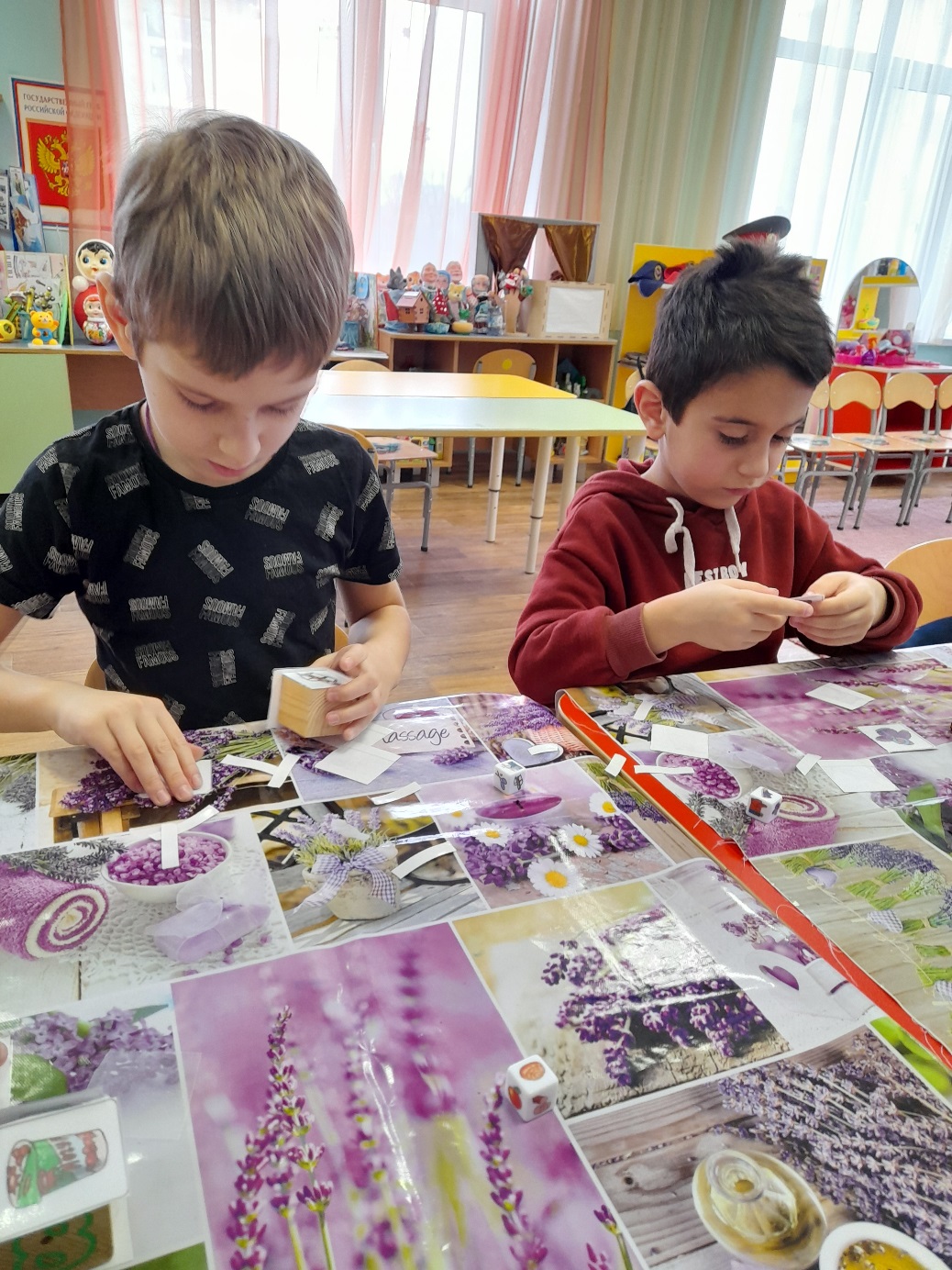 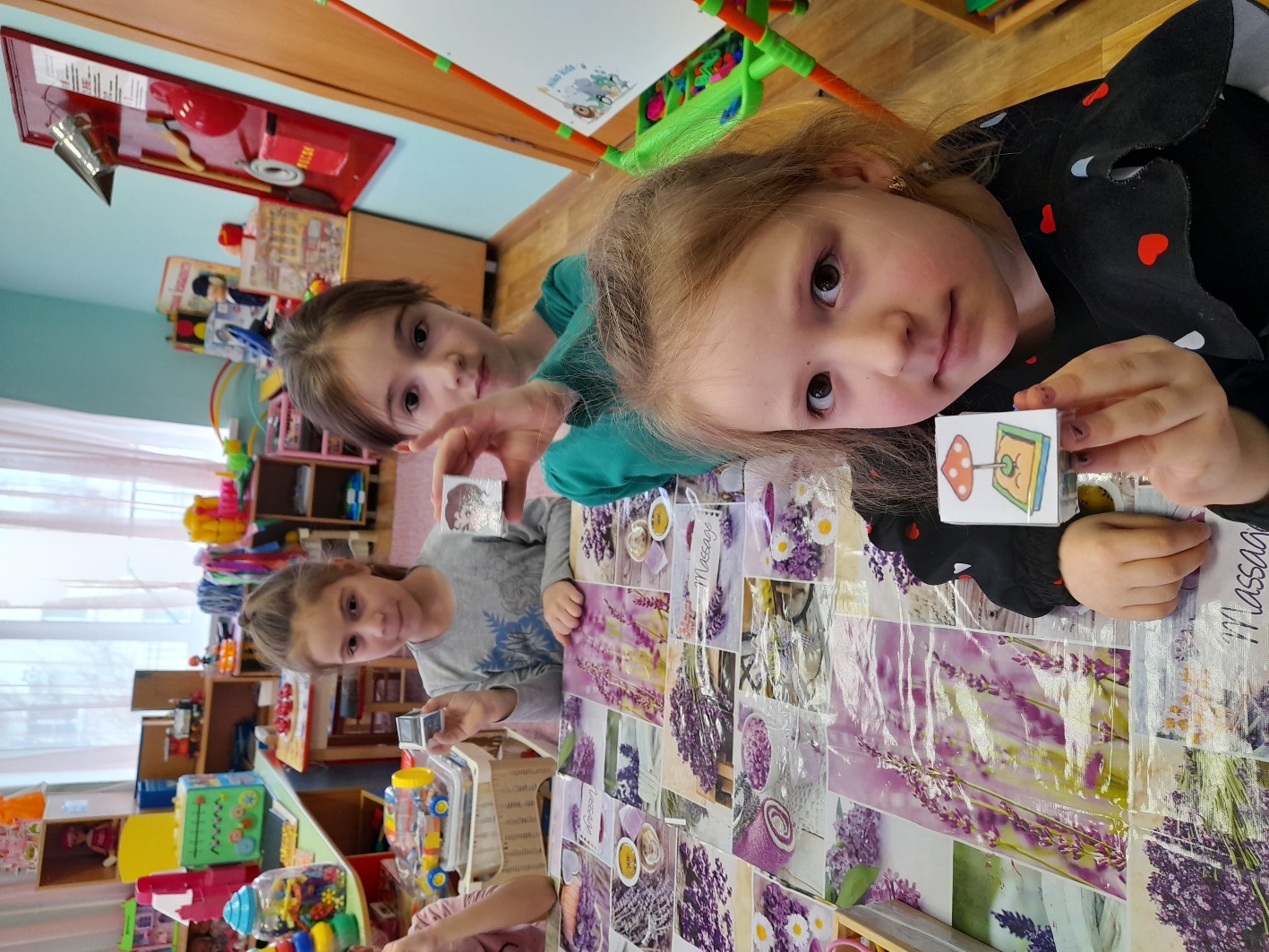 Бизиборд (busy board) - развивающая доска (стенд, модуль) со всевозможными кнопками, выключателями, крючками и прочими деталями
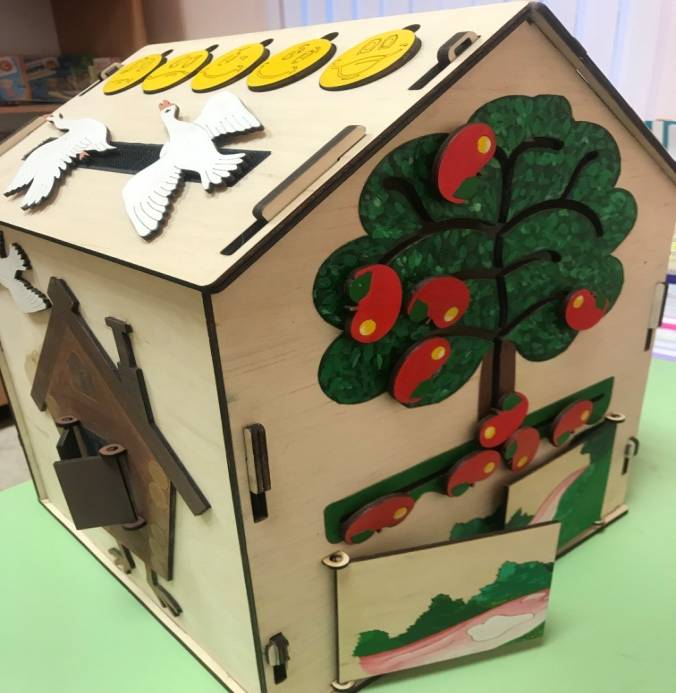 Бизиборд - способствует развитию познавательной активности детей, творческих способностей, игровой деятельности, памяти, абстрактного мышления, развивает сенсорику, речь, логику, укрепляет мелкую моторику, нормализует эмоции и т.д.
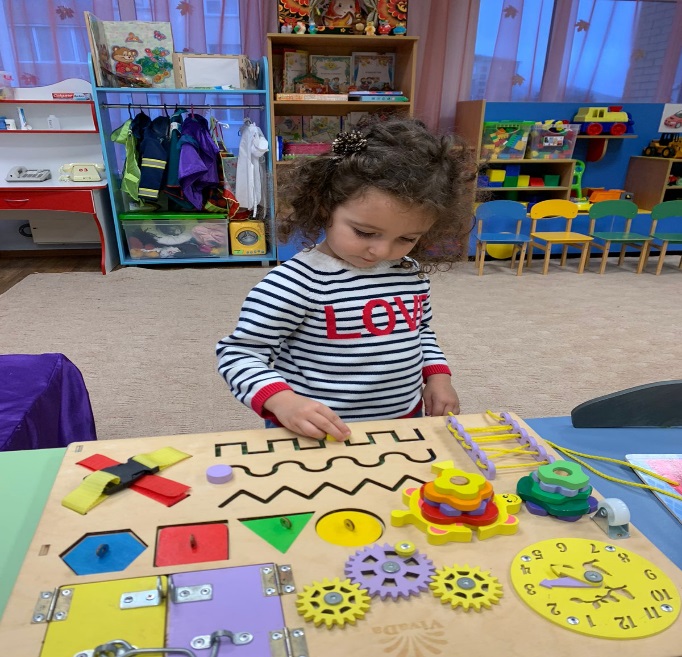 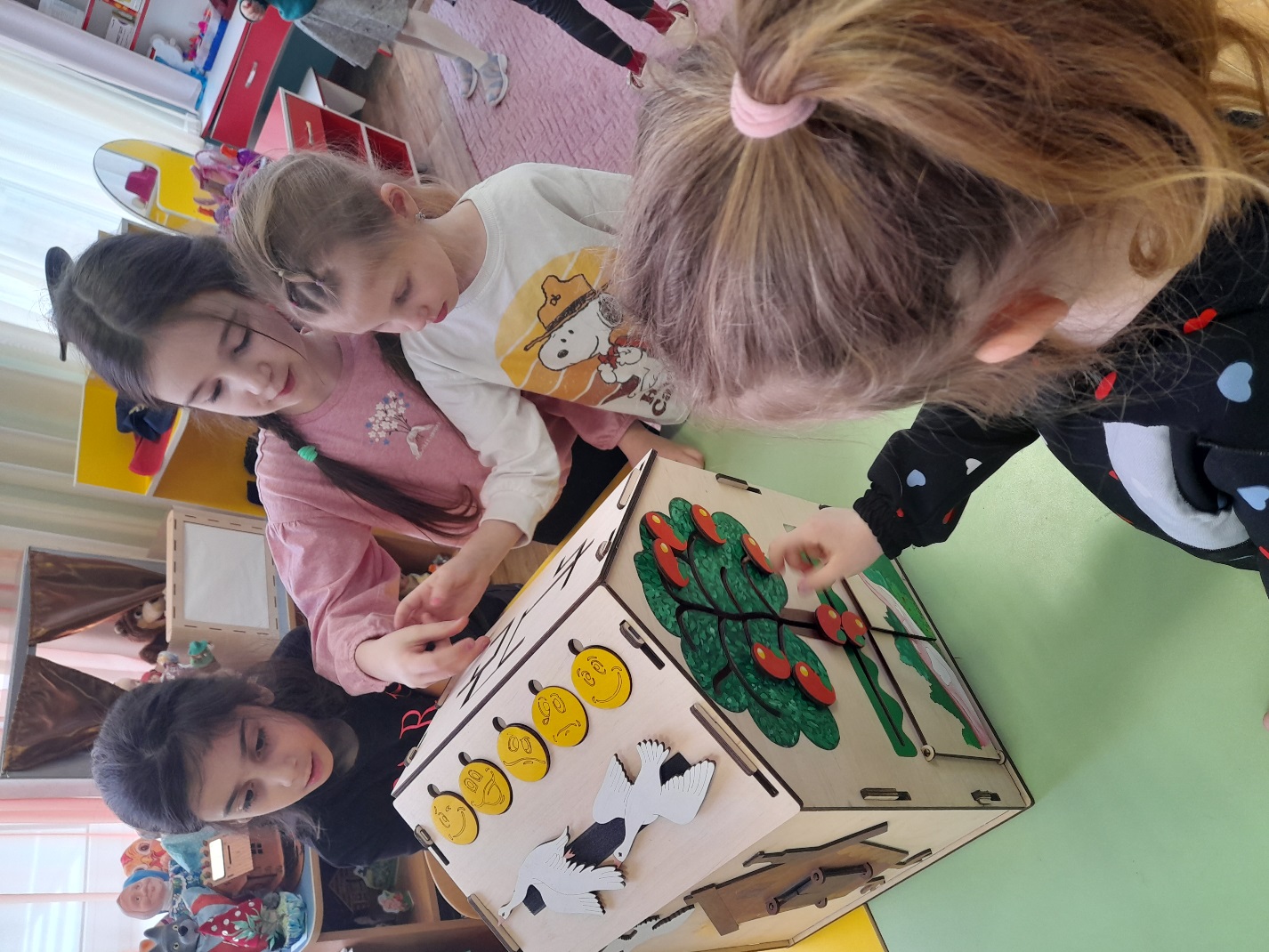 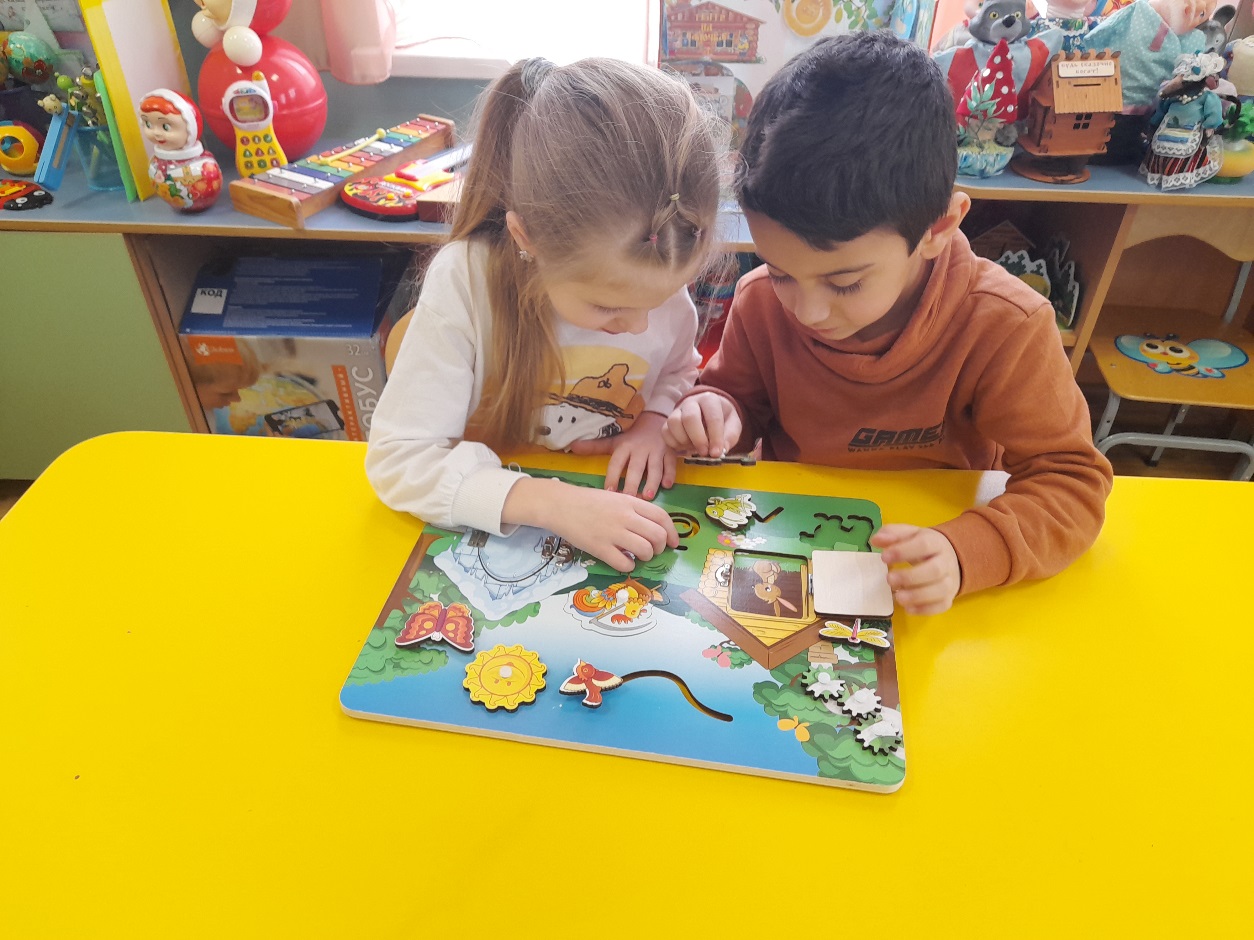 Результаты обследования детей старшей группы 2021-2022 уч.г.
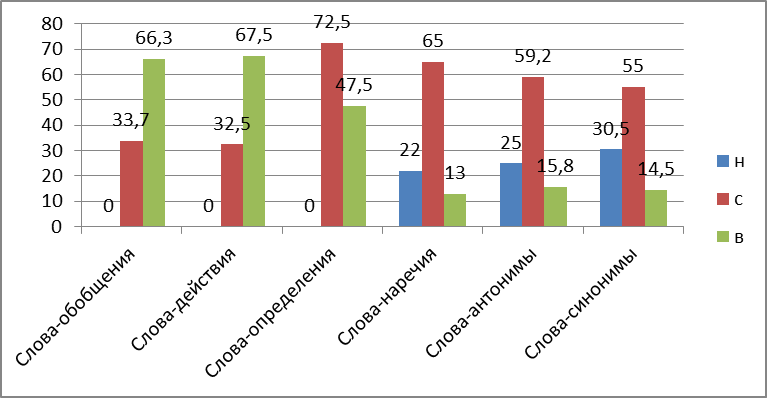 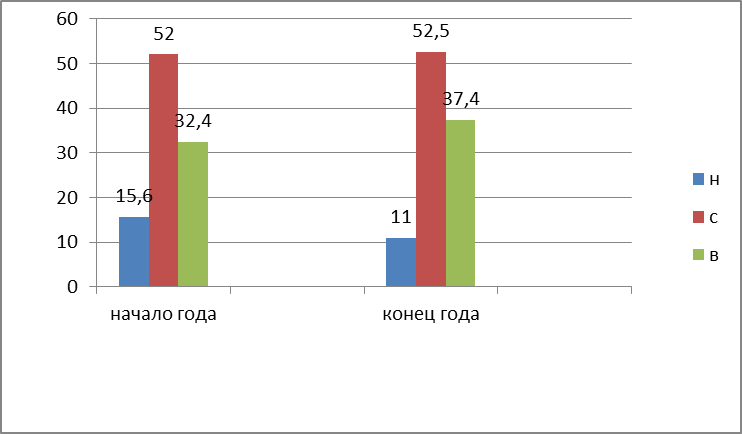 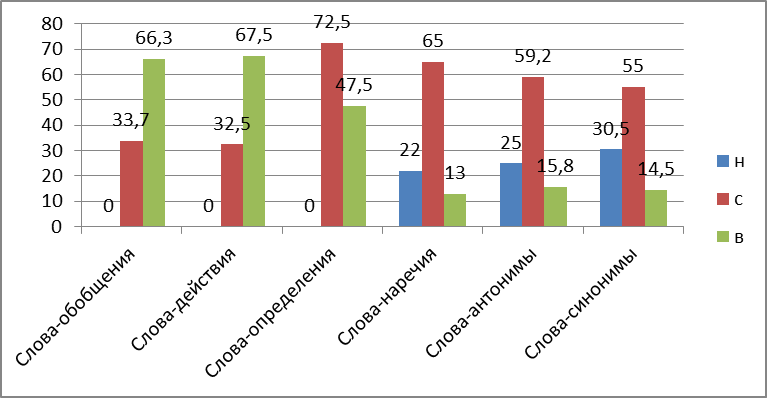 ВЫВОДЫ - 
использование инновационных технологий является уникальным средством для создания условий речевого развития ребенка. 
 Создаются условия для свободного выбора ребенком деятельности, принятия решений, выражения чувств и мыслей,  поддержки индивидуальности и инициативы каждого ребенка, а это, в свою очередь, создает социальную ситуацию для развития ребенка, что актуально в связи с требованием ФГОС дошкольного образования.